C
A
T
Á
L
O
G
O
SUPRAMA
2
0
1
4
-
2
0
1
5
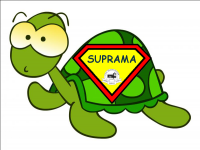 Tenemos una gran variedad de productos:

Productos ecológicos de Totana 

Productos artesanos de bisutería
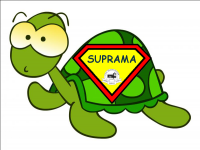 Productos ecológicos de Totana
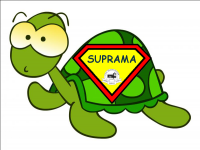 Almendra
Almendra marcona repelada ecológica-frita con sal-Tarro de vidrio 150 gramos.
Da sabor y color a la Almendra utilizando especias típicas mediterráneas, mientras doramos la almendra con nuestro Aceite de Oliva Virgen Extra; el resultado es exquisito. Además disponemos de una amplia gama de variedades para nuestros clientes.
4.66 € IVA incluido(gastos de transporte no incluidos)
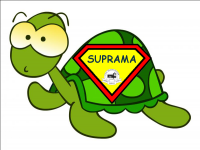 ACEITES
Aceite Arbequino Virgen Extra – Oro Líquido - Lata 500 ml
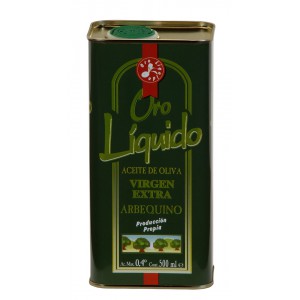 Aceite monovarietal de aceituna arbequina de sabor y aroma suave y equilibrado. Recomendado tanto para fritura como para su utilización en crudo.
4,28 € IVA incluido(gastos de transporte no incluidos)
Aceite Ecológico Virgen Extra – Botella de vidrio 750 ml.
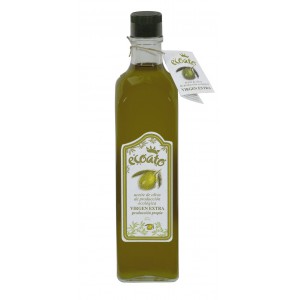 Exponente del sabor y la sostenibilidad. Proveniente de cultivos ecológicos, contiene el sabor de la tierra y el sol; autentica expresión de color, aroma y sabor natural.﻿Recomendado para el uso en ensaladas y otros platos en los que el aceite marque referencia de sabor y aroma, así como guarniciones en para uso en crudo.
6,36 € IVA incluido (gastos de transporte no incluidos)
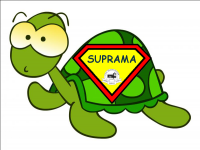 Miel
Miel de mil flores - Oro liquido - Bote pet dosificador 360 gr
Procedente de la floración de diferentes   tipos de flor, la Miel de Mil Flores Oro Líquido, es de un meloso color ámbar y sabor intenso.
2,65 € IVA incluido(gastos de transporte no incluidos)
Miel de mil flores - Oro liquido - Anfora vidrio 125 gr
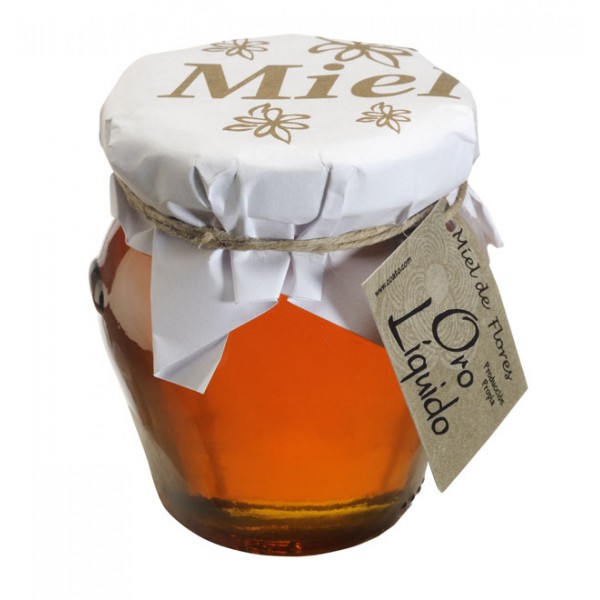 Procedente de la floración de diferentes tipos de flor, la Miel de Mil Flores Oro Líquido, en un tarro de cristal.
2,29 € IVA incluido(gastos de transporte no incluidos)
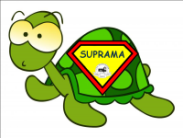 MANTELLINA
Mantellina - Oro liquido - Botella 100 ml
Disfrute de la Mantellina Oro Líquido, una bebida típica y tradicional de Totana, Murcia; elaborada a base de Miel. Un toque dulce para su paladar.¡PARA DISFRUTAR!
3,46 € IVA incluido(gastos de transporte no incluidos)
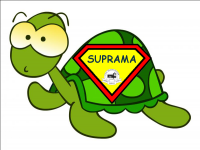 PIMENTÓN ECOLÓGICO
Pimentón ecológico - Lata 75 gr
Pimentón obtenido con métodos tradicionales. Cosecha propia y secado natural, siguiendo las especificaciones para obtener un producto orgánico, de alta calidad, que identifica el color y el olor característico de la Denominación de Origen Pimentón de Murcia.
2,46 € IVA incluido(gastos de transporte no incluidos)
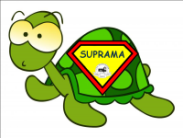 ZUMOS
Zumo de melocotón ecológico - Oro molido - Botella de vidrio 200ml
Disfruta de zumos de origen ecológico, obtén los nutrientes naturales del zumo, sabores orgánicos para tu paladar, provenientes de diferentes frutas y hortalizas cultivadas con el máximo respeto a su desarrollo completamente natural.
1,74 € IVA incluido(gastos de transporte no incluidos)
Zumo de melocotón ecológico - Oro molido - Botella de vidrio 1 l
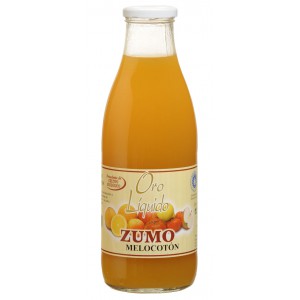 Con este bote podréis disfrutar aún mas de este zumo ecológico. Refréscate bebiendo zumo de melocotón ecológico.
3,20 € IVA incluido(gastos de transporte no incluidos)
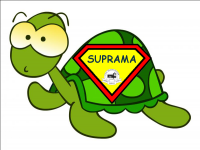 Productos artesanos de bisutería
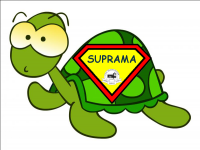 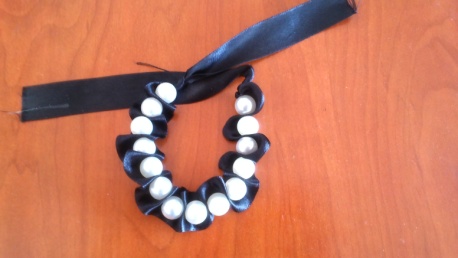 BISUTERÍA
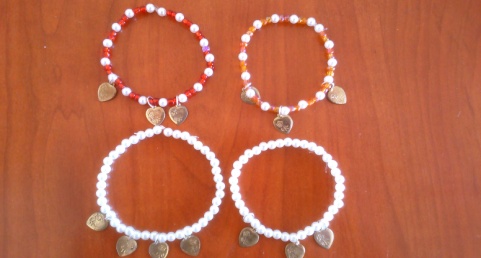 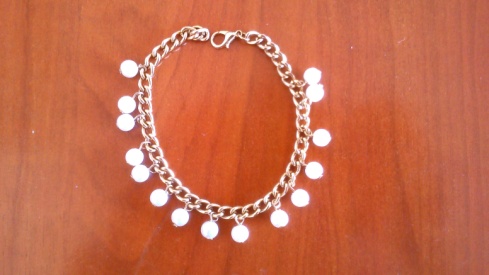 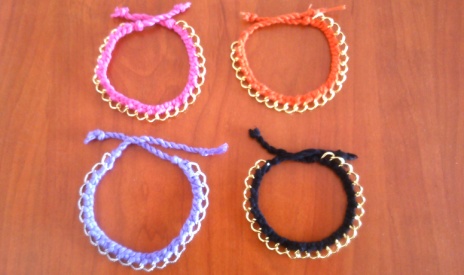 Bisutería realizada por el grupo de producción de nuestra cooperativa. Diferentes estilos para llevar! Tenemos pulseras de
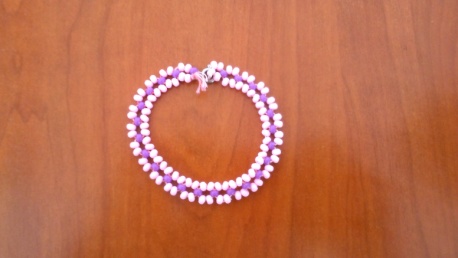 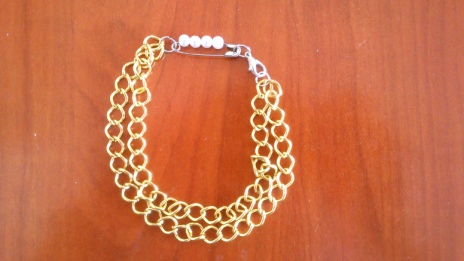 Entre 1€ y 2€
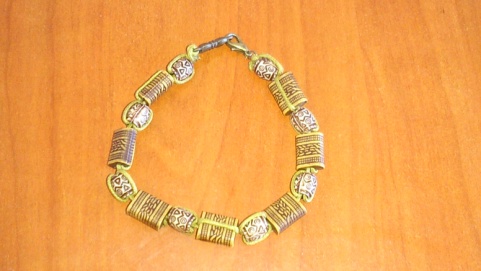 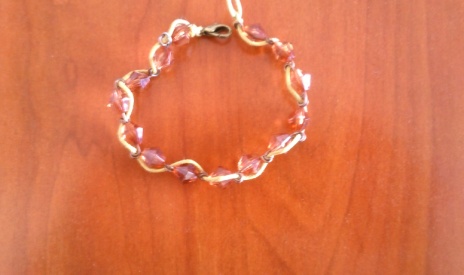 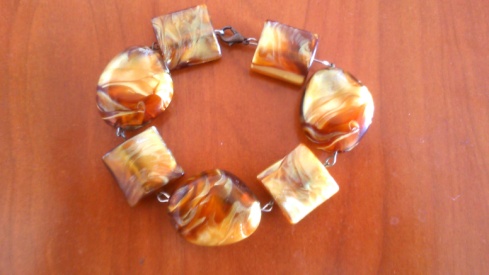 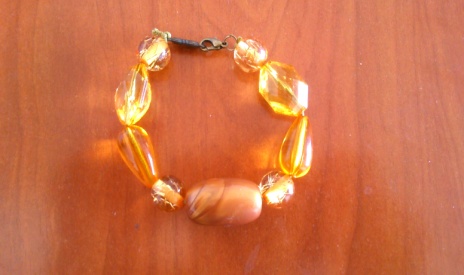 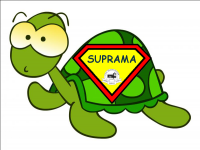 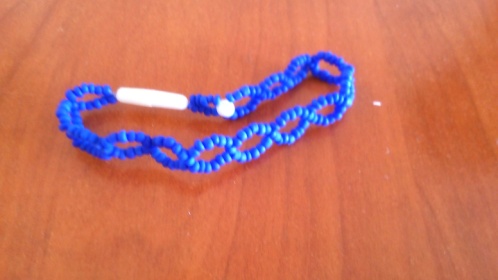 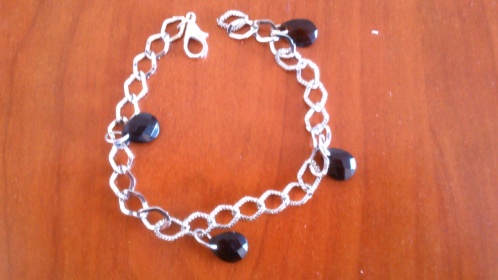 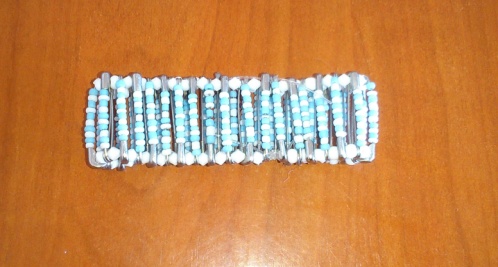 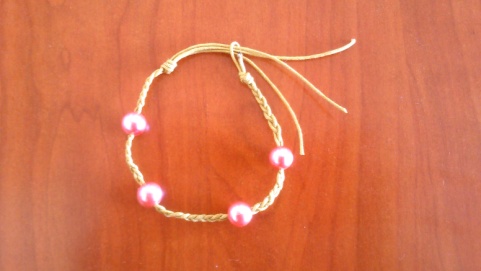 1€
Pulseras a         ,y collares tambien !,
realizados por nuestros compañeros de producción.
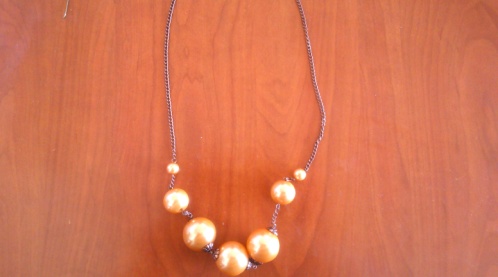 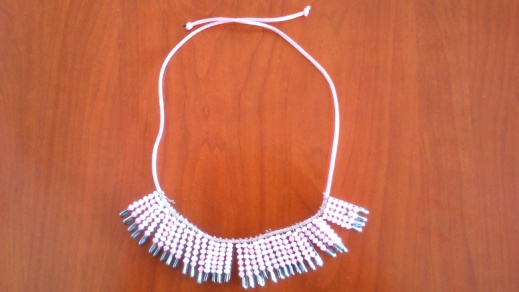 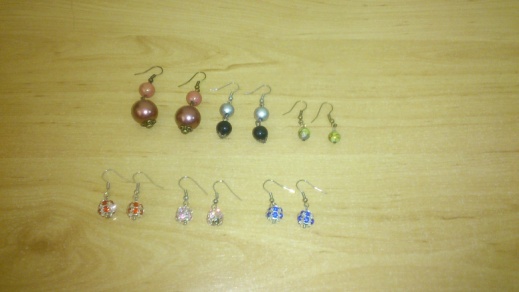 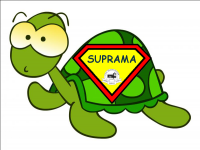 GASTOS DE TRANSPORTE POR CUENTA DEL COMPRADOR
SUPRAMA COOPERATIVA
Contáctanos!
supramacooperativa@gmail.com
C/Magallanes, s/n
30850 Totana
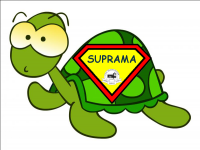